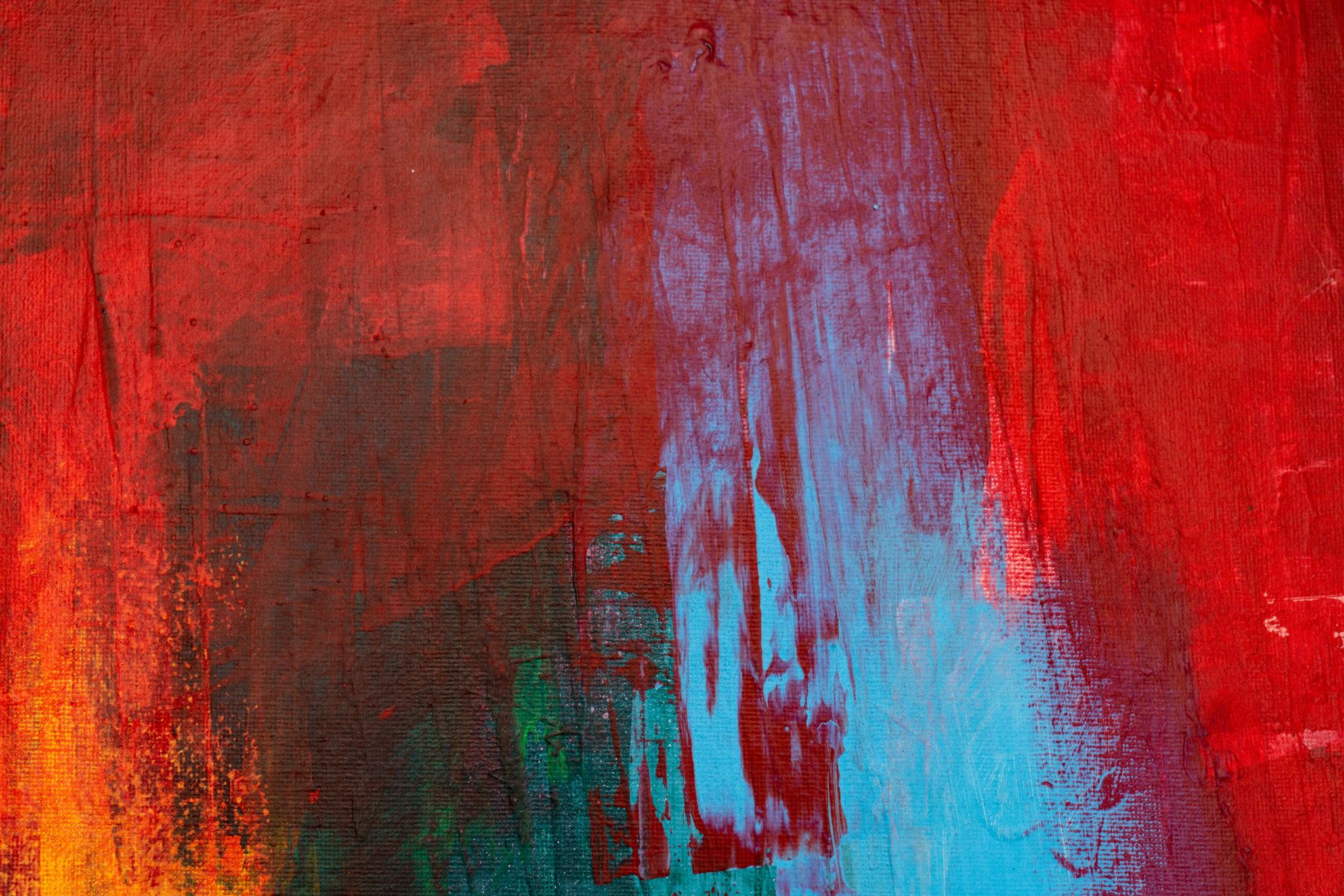 VERBITYYPIT
Suffiksit
MINÄ: -n
SINÄ: -t
HÄN: VV
ME: -mme
TE: -tte
HE: -vat/-vät
Verbityypit 1, 2 ja 3
VERBITYYPPI 1 A/Ä
Puhun, puhut, puhuu, puhumme, puhutte, puhuvat

VERBITYYPPI 2 DA/DÄ
Syön, syöt, syö, syömme, syötte, syövät

VERBITYYPPI 3: LA/LÄ, NA/NÄ, STA/STÄ
Menen, menet, menee, menemme, menette, menevät
Olla
Minä olen
Sinä olet
Hän on
Me olemme
Te olette
He ovat
Verbityyppi 4
HALUTA (halua-)
Minä haluan
Sinä haluat
Hän haluaa
Me haluamme
Te haluatte
He haluavat
Tehdä ja nähdä
TEHDÄ (tee-/teke-) to do
Minä teen
Sinä teet
Hän tekee
Me teemme
Te teette
He tekevät
NÄHDÄ (näe-/näke-) to see
Minä näen
Sinä näet
Hän näkee
Me näemme
Te näette
He näkevät
Negatiivinen verbi
Minä en
Sinä et
Hän ei 
Me emme
Te ette
He eivät
Puhu, syö, mene, halua, valitse
VERBITYYPPI 5
TARVITA (tarvitse-) to need
Minä tarvitsen
Sinä tarvitset
Hän tarvitsee
Me tarvitsemme
Te tarvitsette
He tarvitsevat
VALITA (valitse-) to choose
Minä valitsen
Sinä valitset
Hän valitsee
Me valitsemme
Te valitsette
He valitsevat
Sinä valitset: you choose (are choosing) > Valitse! Choose! Älä valitse! Don’t choose!
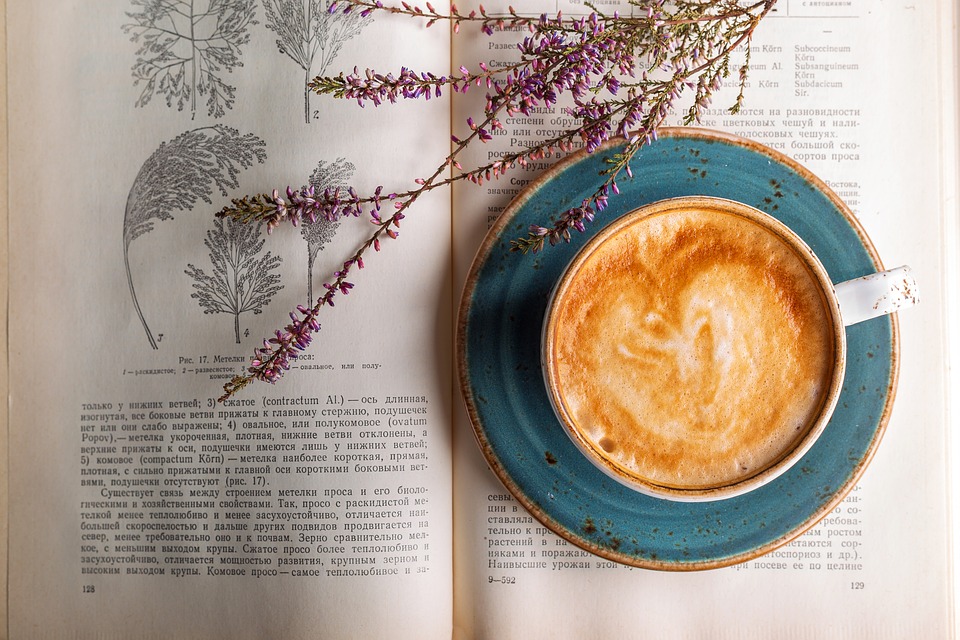 Verb forms
Minä juon usein kahvia.			I drink
Minä juon nyt kahvia.			I am drinking
Minä juon huomenna kahvia. 		I will drink coffee